Формы работы консультационного центра МДОАУ «Детский сад № 106» г. Орска
Дерябина Анна Сергеевна,
педагог-психолог
С целью обеспечения доступности дошкольного образования, повышения педагогической компетентности родителей (законных представителей), воспитывающих детей дошкольного возраста на дому, в т. ч. детей с ограниченными возможностями здоровья и в соответствии с новым  законом «Об Образовании в Российской федерации» от 29.12.2012г. ст. 64. п. 3. («Родители имеют право получать методическую, психолого-педагогическую, консультативную помощь в ДОО, если там созданы консультационные центры»). 

В 2016 г. в МДОАУ «Детский сад № 106» был организован консультационный центр для  родителей и детей, не посещающих ДОО.
Актуальность:
потребность в получении психолого-педагогической помощи детям, не посещающим ДОУ;
для обеспечения равных стартовых возможностей при поступлении в школу;  
проведение профилактики различных отклонений в физическом, психическом и социальном развитии детей дошкольного возраста, не посещающих ДОУ;  
не достаточная информированность родителей в области современных игровых средств ;
отсутствие целенаправленного обучения родителей способам применения различных видов игровых средств и оборудования, организации на их основе развивающих игр, а также методам игрового взаимодействия с детьми.
Основная цель создания консультационного центра:
обеспечение доступности дошкольного образования для детей с ОВЗ; формирование родительской компетентности, оказания консультативной, психолого-педагогической помощи родителям в воспитании и развитии детей от 2 месяцев до 7 лет, в том числе с тяжелыми нарушениями речи, детей-инвалидов.
Задачи работы консультационного центра:
проведение анкетирования с целью выявления уровня педагогической компетентности и индивидуальных потребностей родителей;
оказание поддержки семейного воспитания;
психолого-педагогическое консультирование родителей по вопросам развития и обучения детей, в том числе с тяжелыми нарушениями речи и с задержкой психического развития;
оказание содействия в социализации детей дошкольного возраста с ОВЗ, в том числе не посещающих образовательную организацию;
диагностика особенностей развития интеллектуальной и эмоционально-волевой сфер детей;
обеспечение успешной адаптации детей с ОВЗ при поступлении в ДОУ или школу;
информирование родителей (законных представителей) об учреждениях системы образования, которые могут оказать квалифицированную помощь ребенку в соответствии с его индивидуальными особенностями, в том числе в сети Интернет (сайт ДОО).
Ожидаемые результаты:
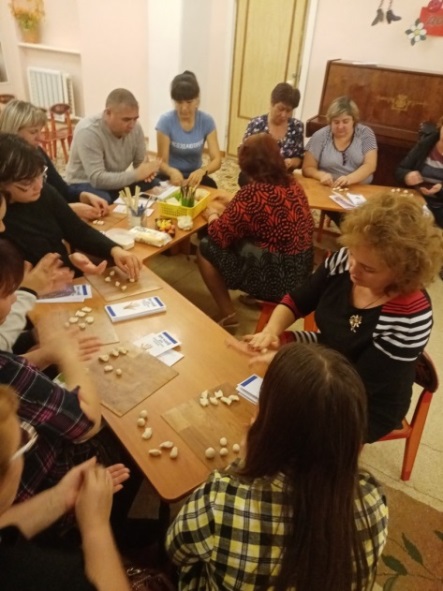 повышение педагогической компетентности родителей (законных представителей), получивших методическую, психолого – педагогическую, диагностическую и консультативную помощь.
Для работы в консультационном пункте привлекаются специалисты, имеющие соответствующее профильное образование  и являющиеся членами психолого-педагогического консилиума  ДОУ:
старший воспитатель;
педагог – психолог;
учителя – дефектологи;
учителя – логопеды;
воспитатели.
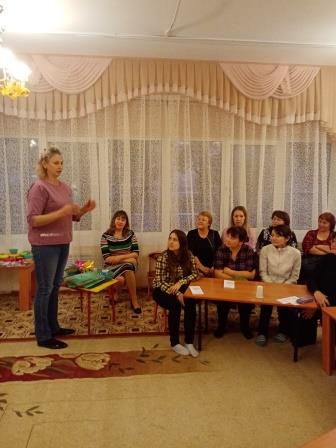 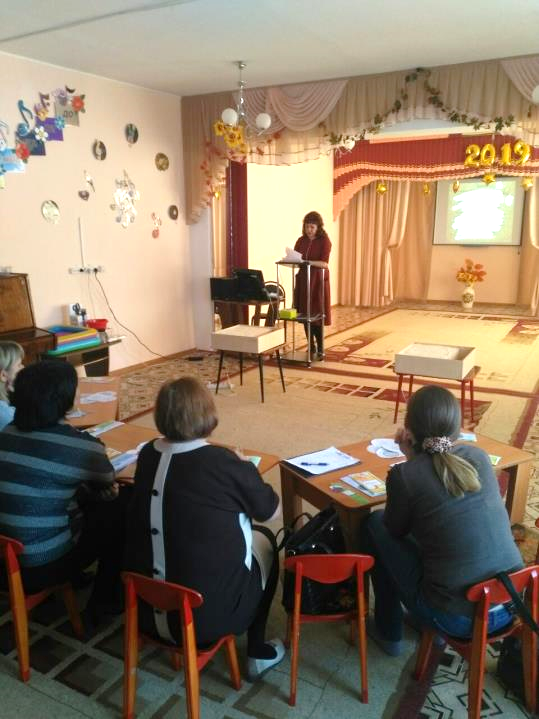 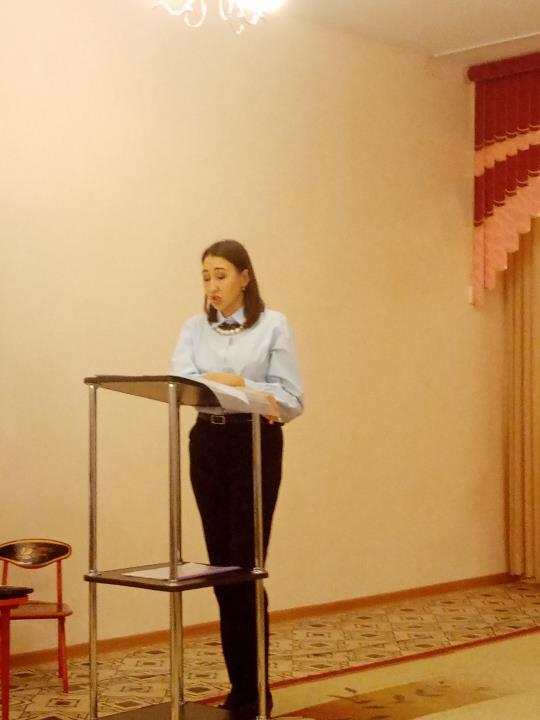 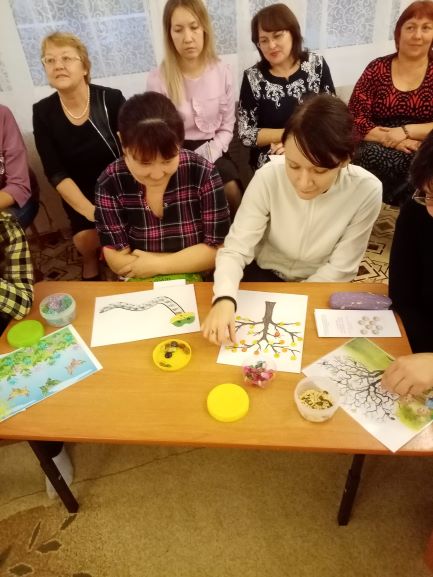 Старший воспитатель:
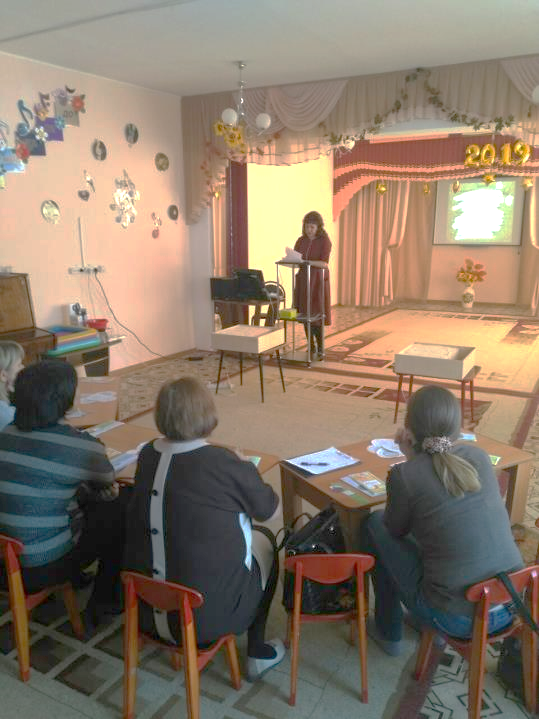 оказывает консультативную     поддержку родителям  (законным представителям) по вопросам развития и воспитания ребенка и разрабатывает методические рекомендации;
организует педагогическое просвещение  родителей (законных представителей), направленное на обучение по организации воспитательного процесса в условиях семьи;
определяет задачи, формы и методы педагогической работы с воспитанниками, используя современные образовательные технологии.
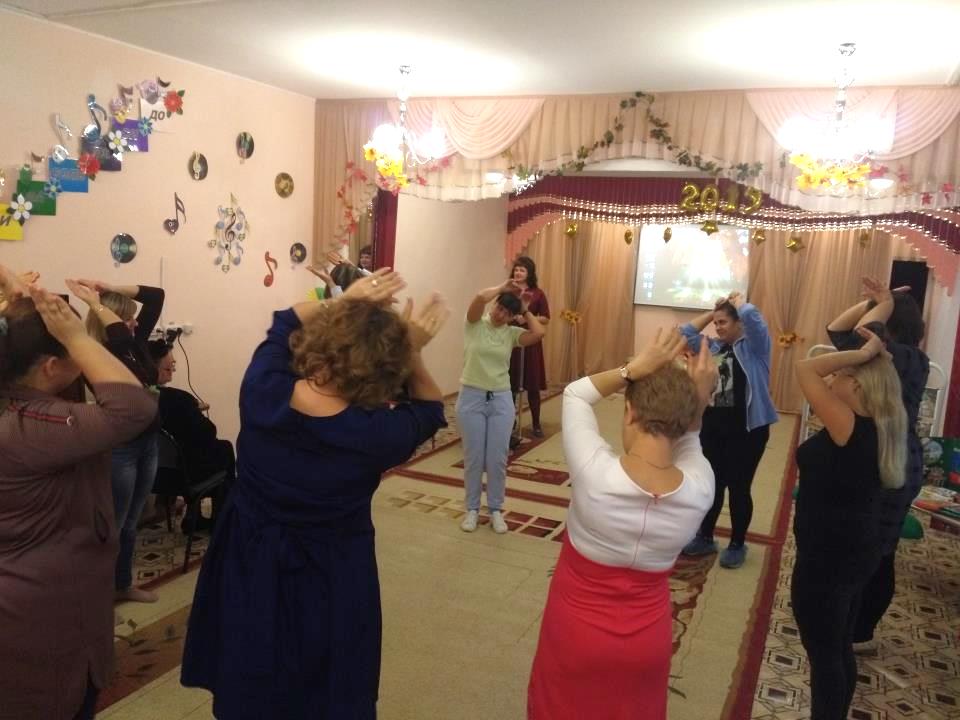 Педагог – психолог:
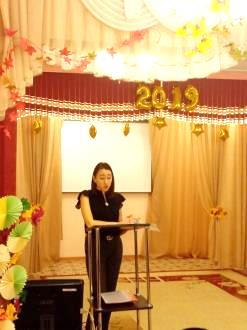 проводит диагностическое обследование ребенка (выявляет эмоционально-личностные проблемы, определят уровень развития познавательных процессов); 
консультирует родителей обследованного ребенка по овладению ими специальными приемами, необходимыми для проведения занятий с ребенком в домашних условиях;
проводит (в случае необходимости) индивидуальные коррекционные занятия с ребенком для иллюстрации отдельных коррекционных методов и приемов.
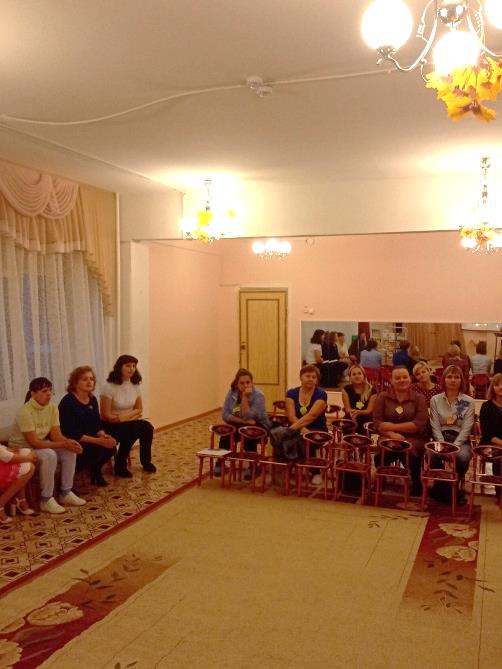 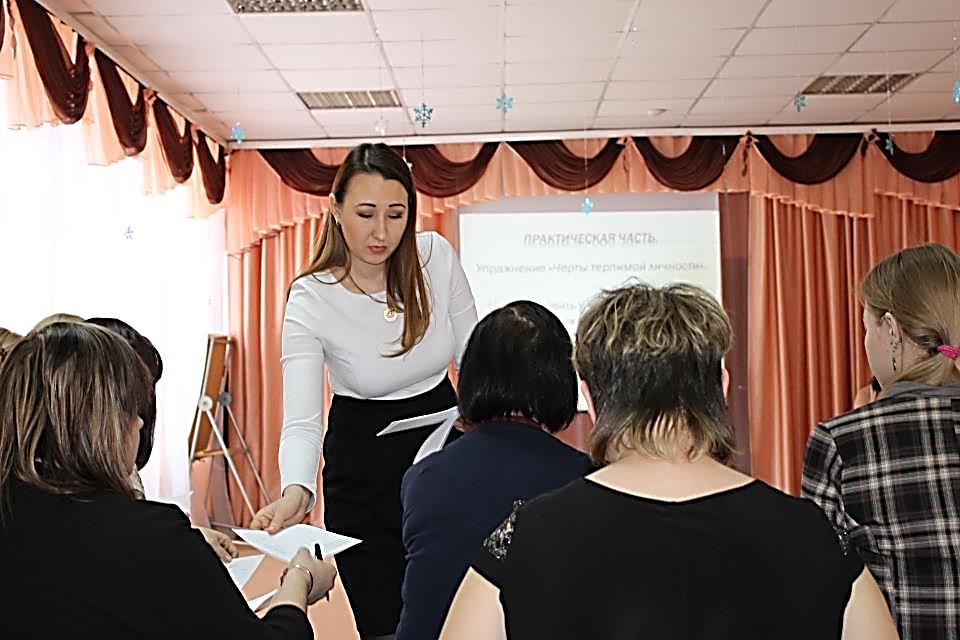 Учителя – дефектологи:
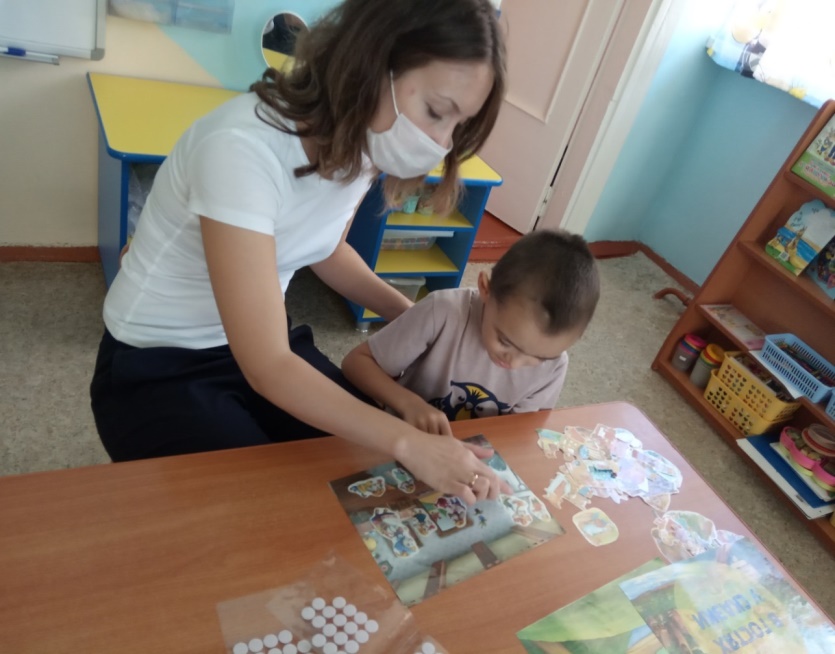 проводят диагностическую работу по выявлению трудностей познавательного и социального развития, определяют способности ребенка к обучению и к игре;
помогают родителям  организовать работу с  ребенком так, чтобы максимально компенсировать  выявленные недостатки развития;
обучают родителей методикам проведения коррекционных занятий;
консультируют родителей по вопросам развития детей  и их возрастными особенностями.
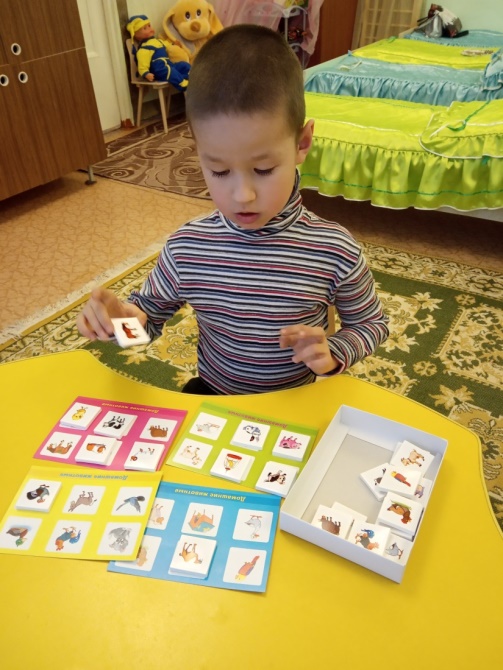 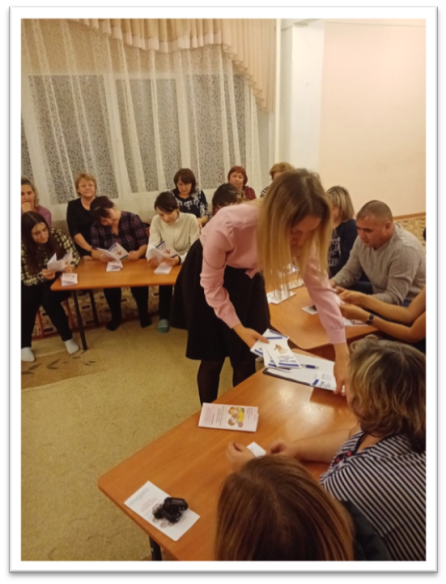 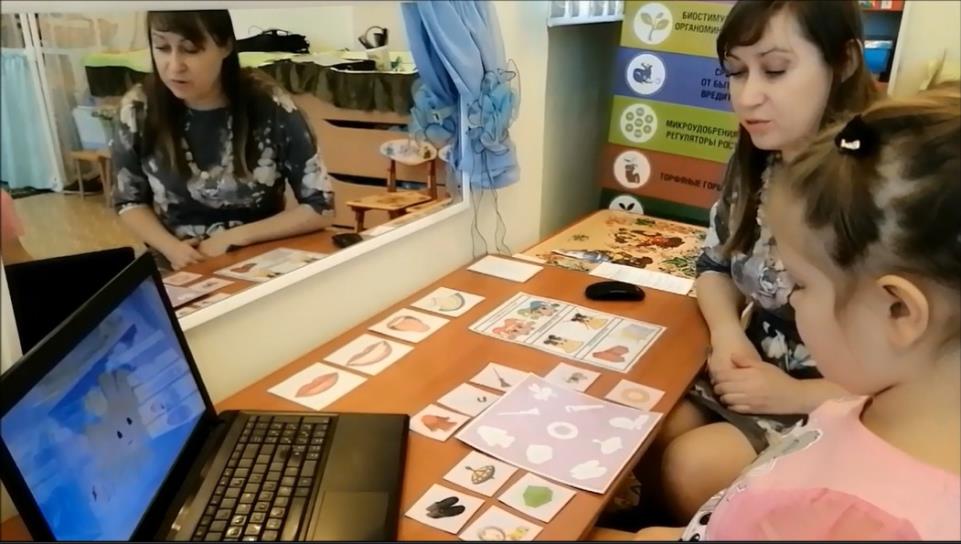 Учителя – логопеды:
выявляют уровень речевого развития ребенка (обследование);
консультируют родителей о путях и формах преодоления речевого несовершенства их ребенка;
координируют родителей в оказании помощи ребенку в коррекции речевых недостатков и целью профилактики (консультации, практикумы); 
проводят с родителями просветительскую и разъяснительную работы о значении раннего коррекционного воздействия на речевой дефект у ребенка.
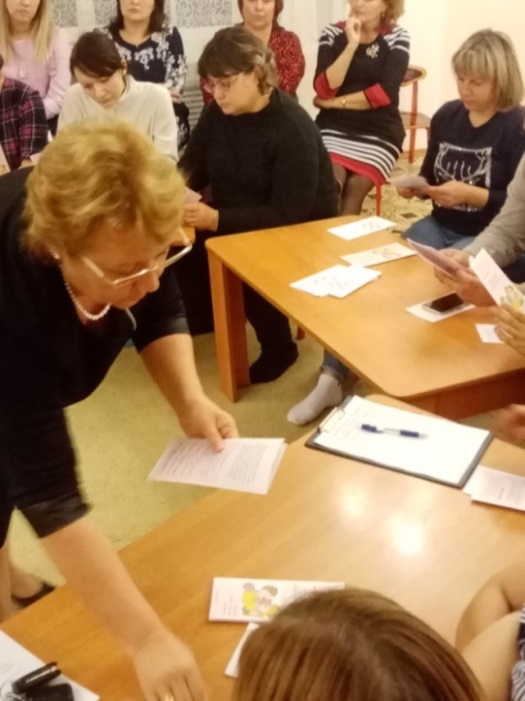 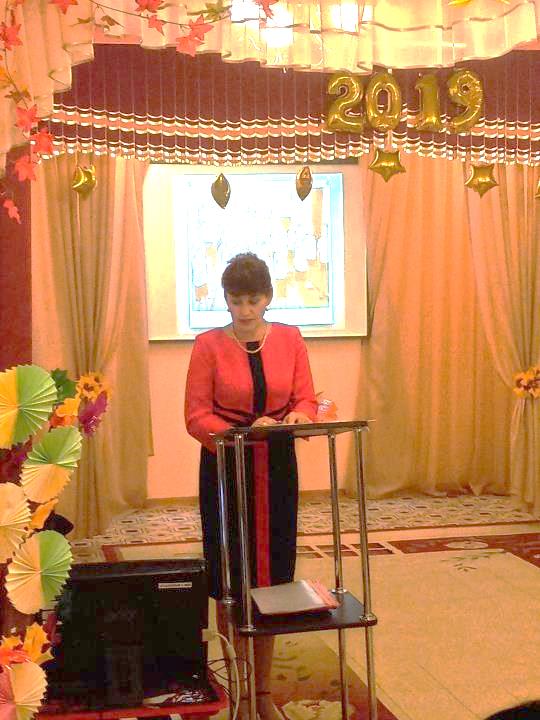 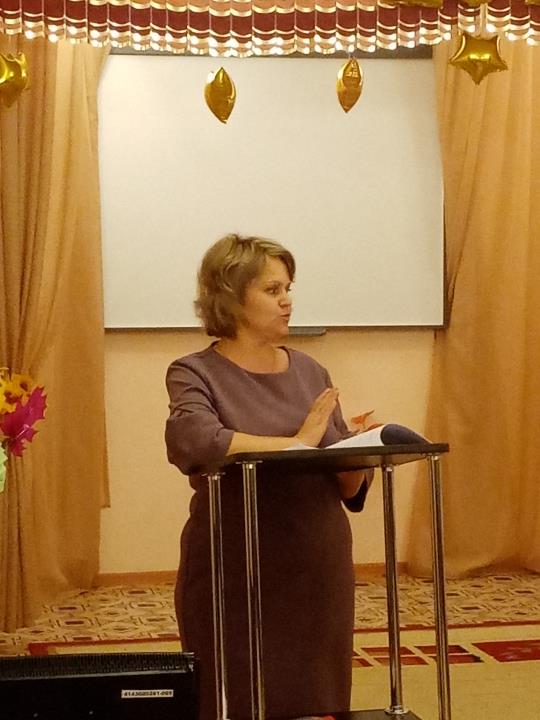 Педагоги КЦ:
показывают различные приемы, игры, упражнения для познавательного и музыкального развития ребенка; 
консультируют по вопросам воспитания, обучения и развития детей.
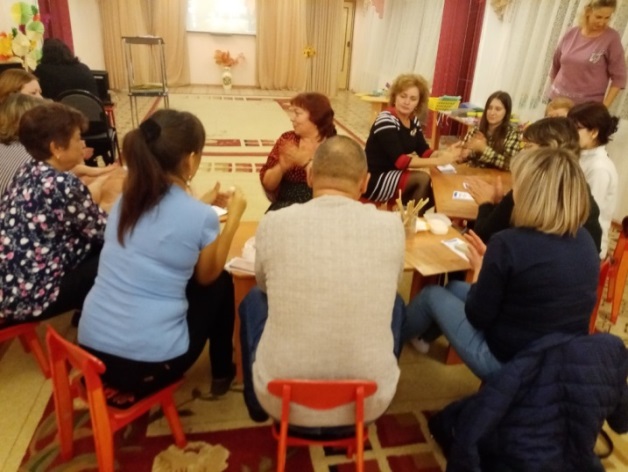 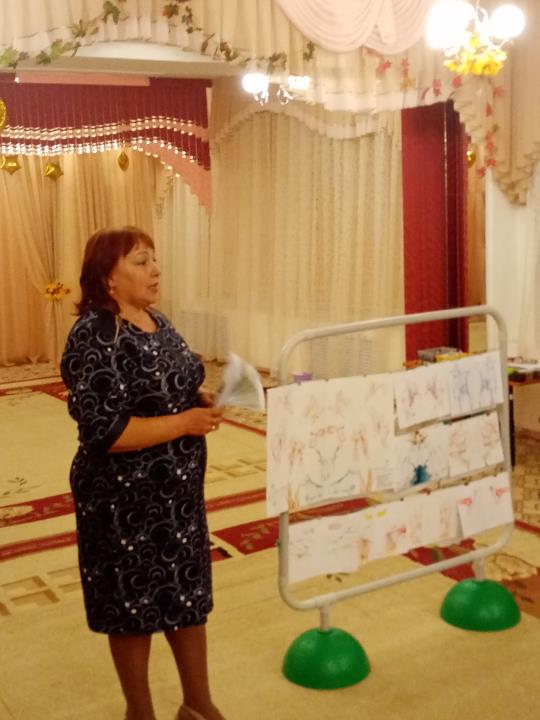 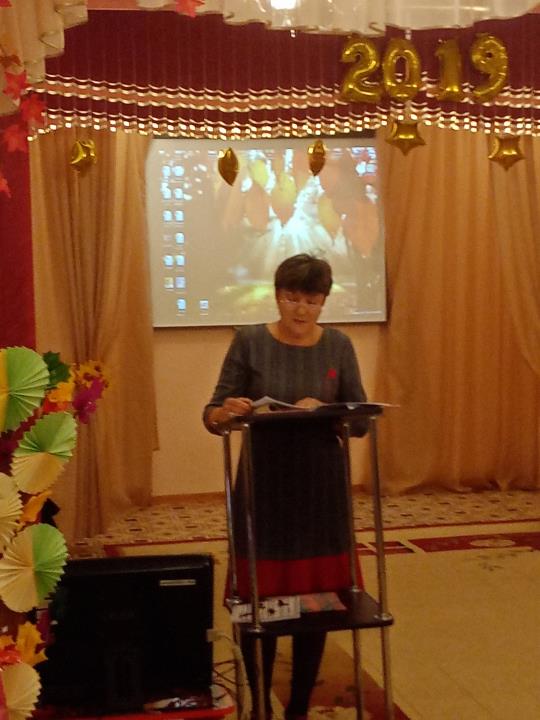 Формы работы с родителями:
тематические лекции по вопросам воспитания и развития детей;
индивидуальные консультации; 
рекомендации; 
беседы;
размещение информации на сайте ДОУ.
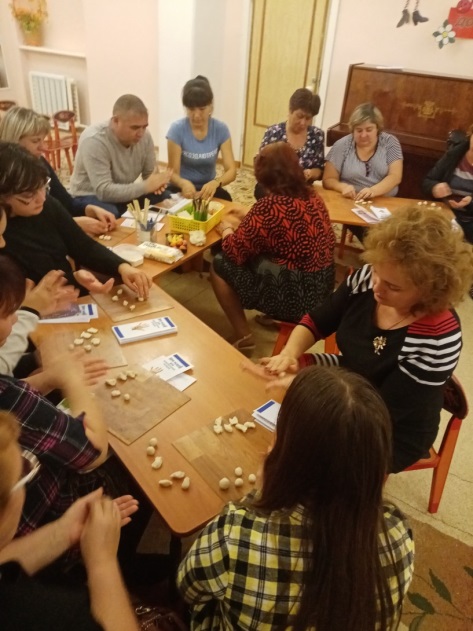 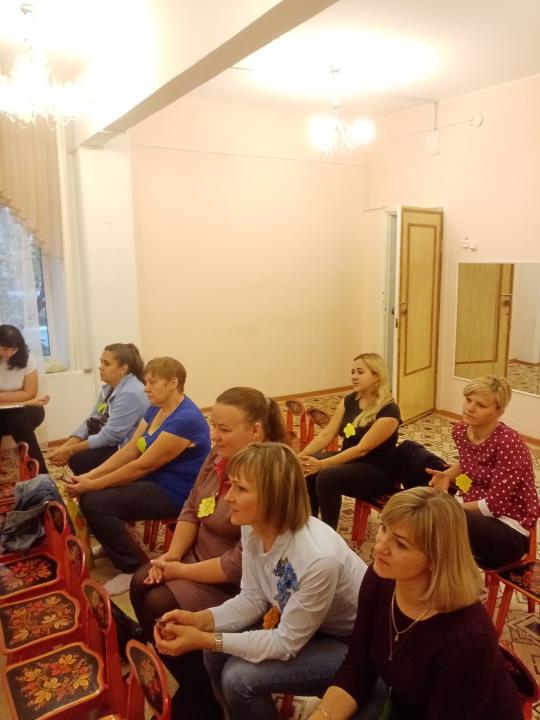 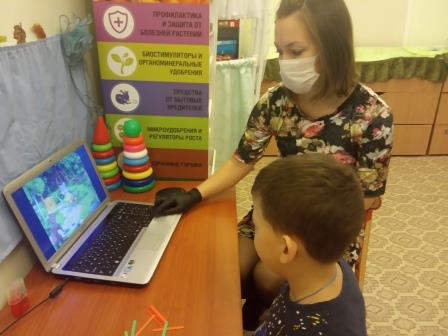 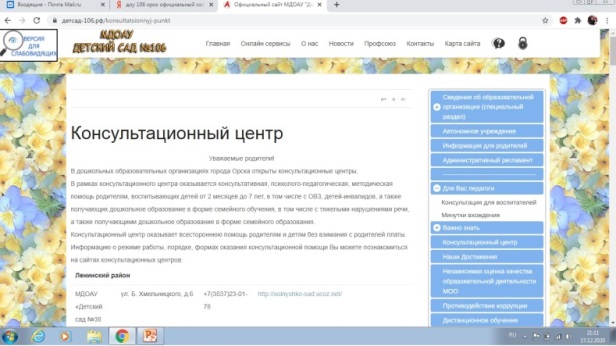 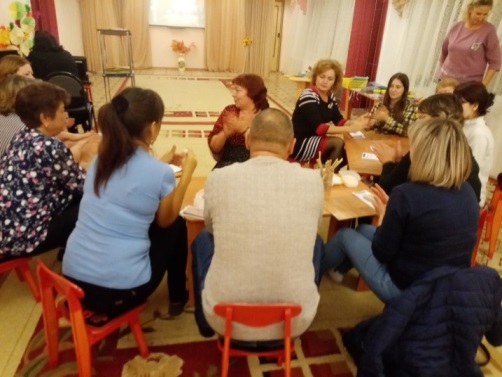 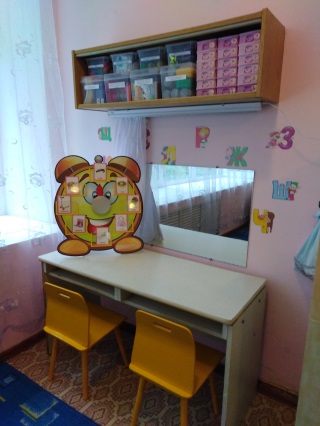 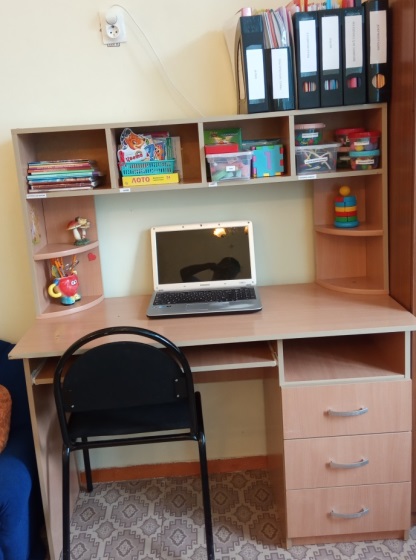 Материальное оснащение КЦ:
методический кабинет;
кабинет педагога-психолога;
кабинет учителя –   логопеда; 
кабинет учителя-дефектолога.
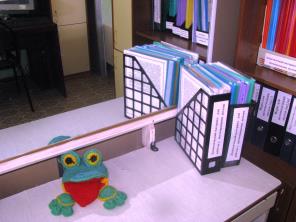 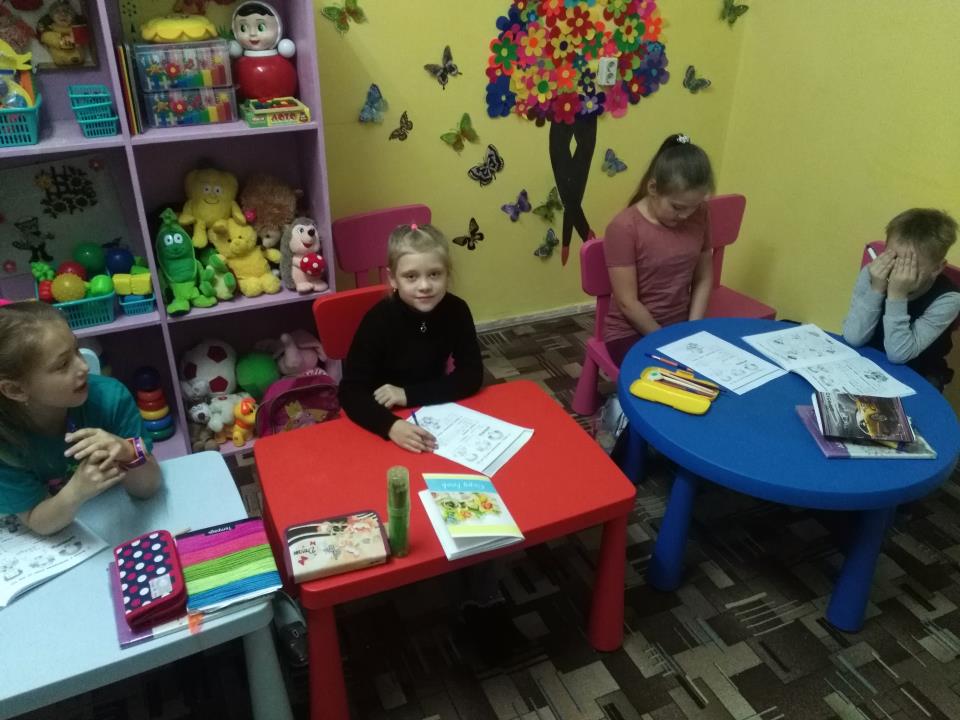 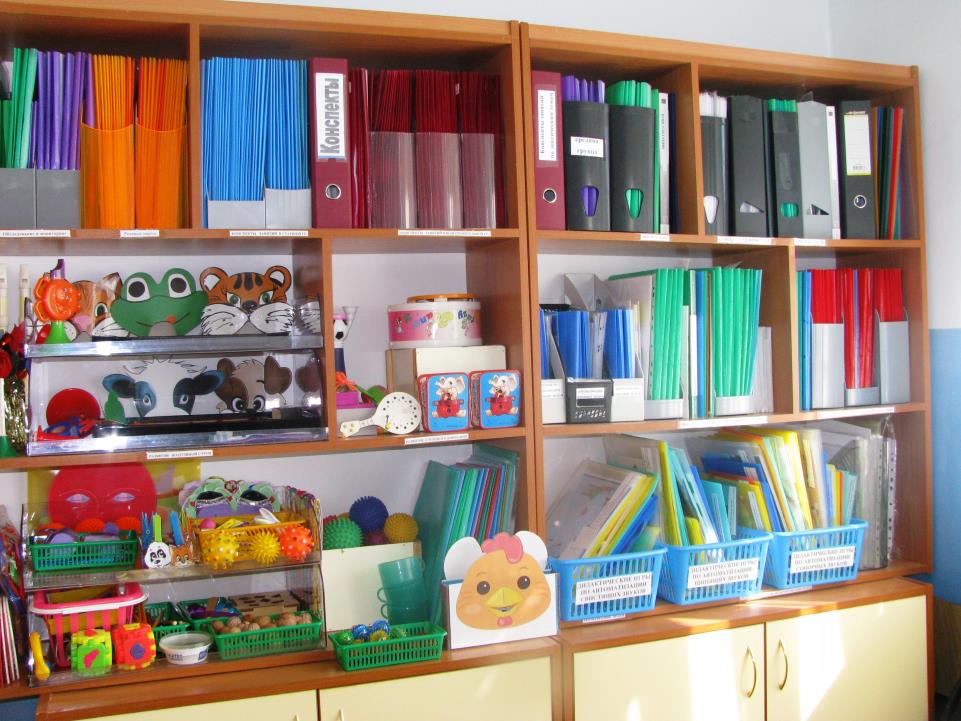 Вопросы, которые интересуют родителей детей, не посещающих ДОУ:
адаптация детей к детскому саду;
организация дополнительного образования;
готовность к школьному обучению;
решение эмоционально-личностных проблем дошкольника; 
психологические особенности развития ребенка на каждом этапе дошкольного детства, в том числе детей с ОВЗ;
организация режимных моментов детей дошкольного возраста, развивающие игры в течение дня  для дошкольников дома. 
Родители  интересуются вопросами воспитания и развития детей с ООП, в том числе детей инвалидов. Чаще всего поднимаются вопросы адаптации ребёнка к ДОУ, что говорит о заинтересованности родителей в облегчении протекания процесса адаптации.
Работа педагога – психолога в КЦ ДОУ
Цель:
выявление психолого – педагогических проблем у детей, получающих дошкольное образование в форме семейного образования в рамках КЦ и оказание своевременной психологической помощи как детям, так и их родителям (законным представителям).
Задачи :
определить степень отклонений в развитии ребенка, а так же различного рода нарушений социального развития, провести их психолого-педагогическую коррекцию, диагностировать психическое развитие;
разработать систему коррекционно – развивающих занятий для работы с детьми по конкретной проблеме;
оказать консультативную и методическую помощь родителям (законным представителям) по вопросам воспитания, обучения и развития детей дошкольного возраста.;
провести психологическую диагностику готовности детей к школьному обучению;
составить индивидуальные программы развития ребенка с подбором упражнений и игр, соответствующих возрасту для использования в условиях семьи.
Направления деятельности педагога – психолога КЦ:
психолого-педагогическая диагностика;
коррекционно-развивающая работа;
психолого-педагогическое консультирование;
психологическая профилактика и просвещение;
методическая работа.
Формы и методы работы педагога – психолога  в КЦ
Конференция для родителей в рамках КЦ
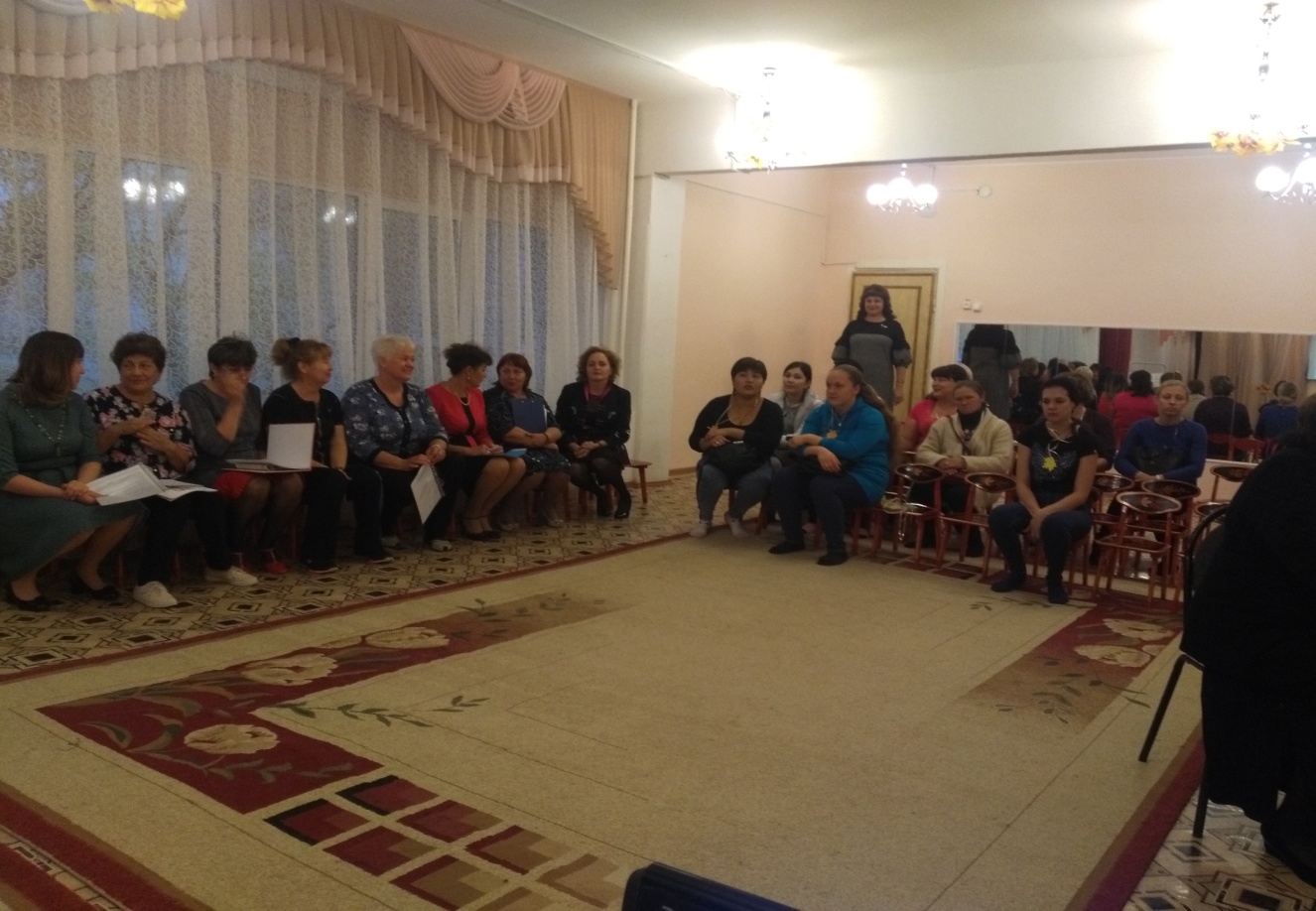 Психологические игры для родителей
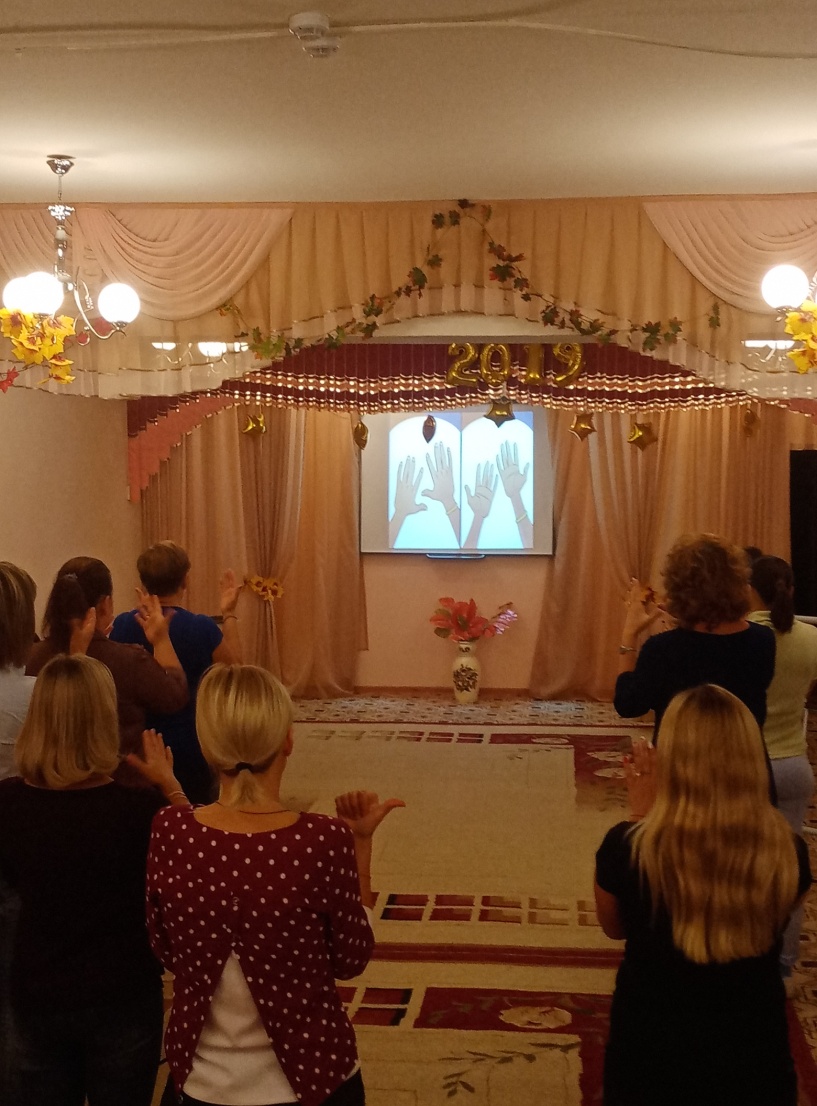 Консультация для родителей в рамках КЦ «Адаптация детей к условиям ДОУ»
Коммуникативные  игры в рамках КЦ «Адаптация детей к условиям ДОУ»
Семинар с элементами тренинга для родителей «Психологическая готовность детей к школьному обучению»
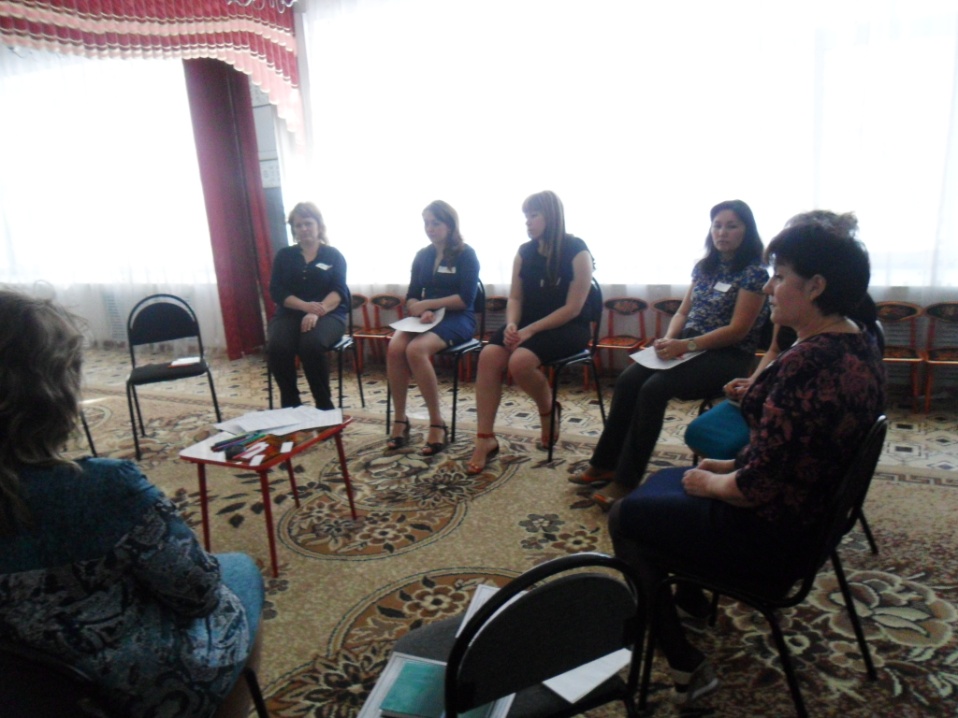 «Коррекционные упражнения на снятие мышечного напряжния, усталости, повышения самооценки ребенка»
Таким образом, Консультационный центр является современной формой открытого взаимодействия образовательной организации с родителями, где семья получает методическую и практическую помощь в воспитании, развитии и обучении детей раннего и дошкольного возраста.
Обратившись за помощью к нашим специалистам, родители получают квалифицированную помощь по различным вопросам воспитания, обучения, развития и оздоровления ребенка
Спасибо за внимание!